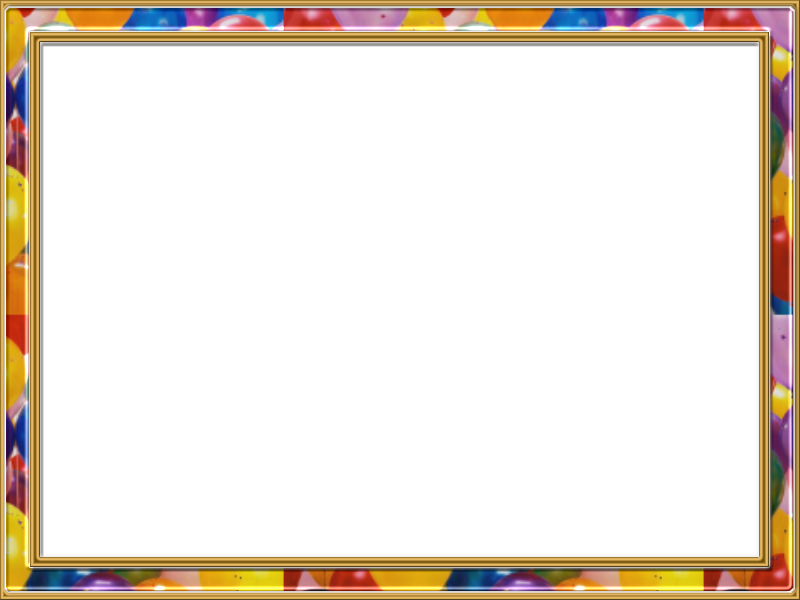 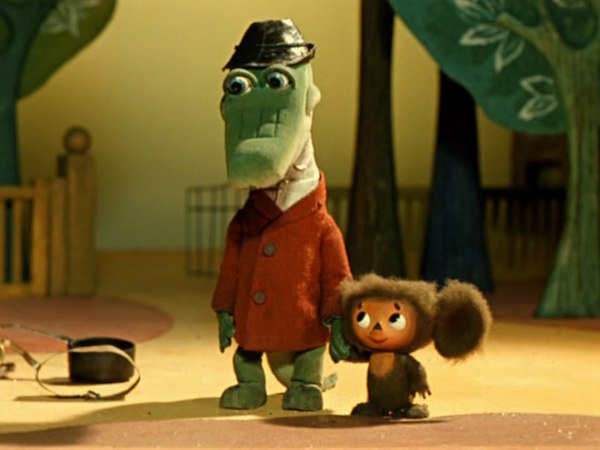 Учимся рисовать Чебурашку
УМК любой
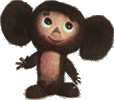 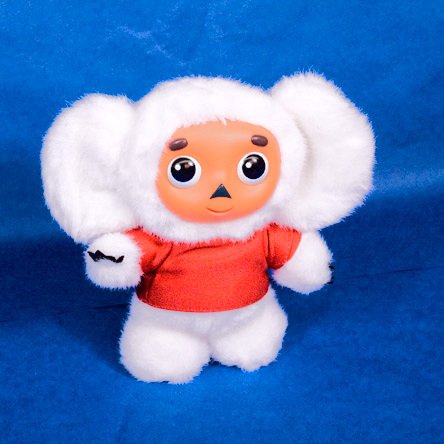 Баранник Ирина Алексеевна
Ъучитель начальных классов
МБОУ СОШ №12
Г. Белая Калитва п. Коксовый 
Ростовской области
Баранник Ирина Алексеевна
Учитель начальных классов
МБОУ СОШ №12
Г. Белая Калитва п. Коксовый
Ростовской области
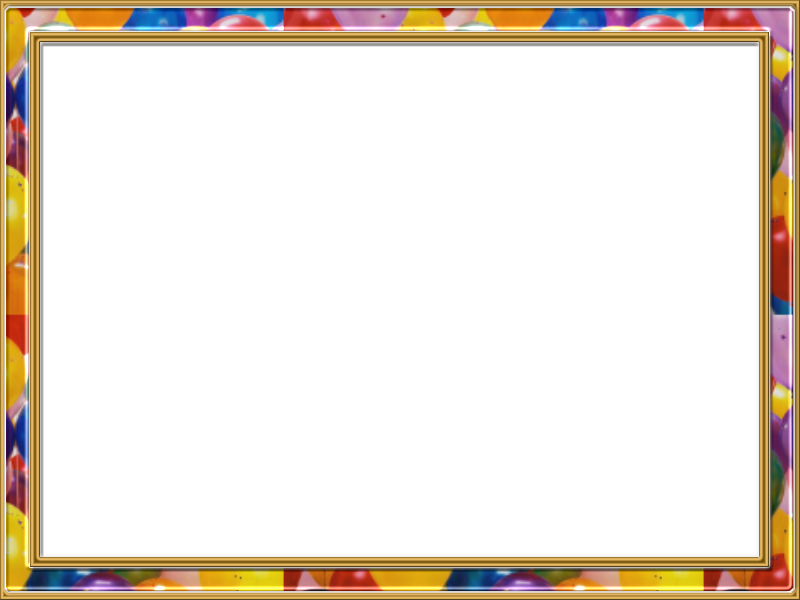 Этот милый, странный душкаБезымянною игрушкойБыл когда - то в магазине,Сказки ждал он на витрине.И дождался. Стал известнымСвоей сказкою чудесной.Ты меня, малыш, послушай,У него большие уши,Он коричневого цвета,Его любят все на свете,Знает каждая дворняжкаДруга Гены - ...
Отгадай загадку:
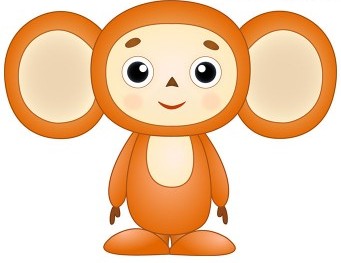 Чебурашку
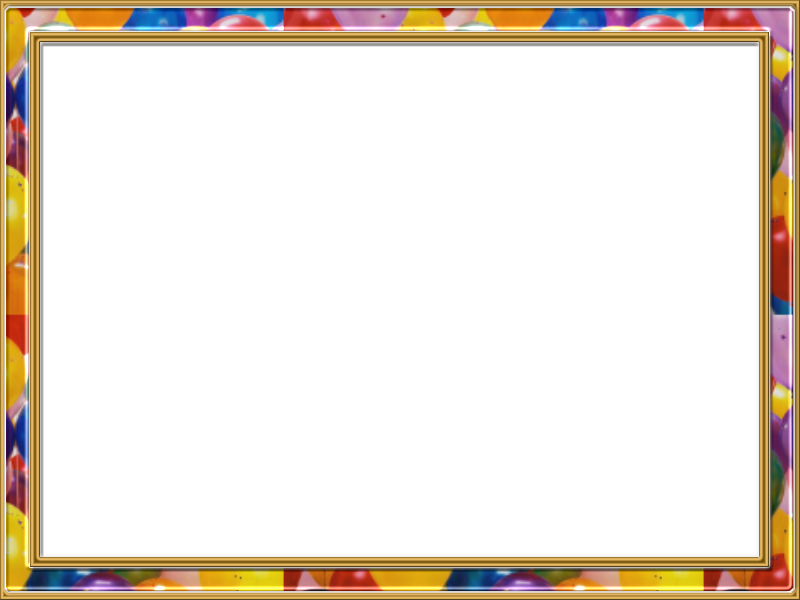 Добрый крокодил днем служил в зоопарке ... крокодилом, а по вечерам очень скучал в одиночестве. И наконец дал объявление о том, что ищет друзей. По этому объявлению пришла к нему девочка с собачкой и Чебурашка - существо неизвестной породы, но очень обаятельное и доброе. И началась у них совсем другая жизнь.
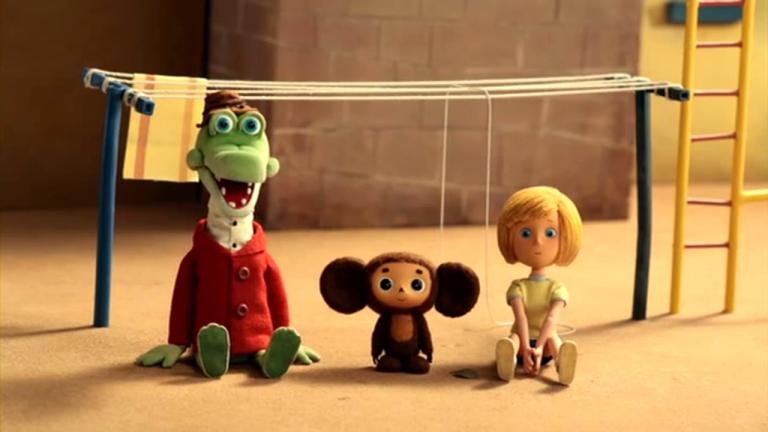 Ребята, а давайте нарисуем друга крокодила Гены-Чебурашку.
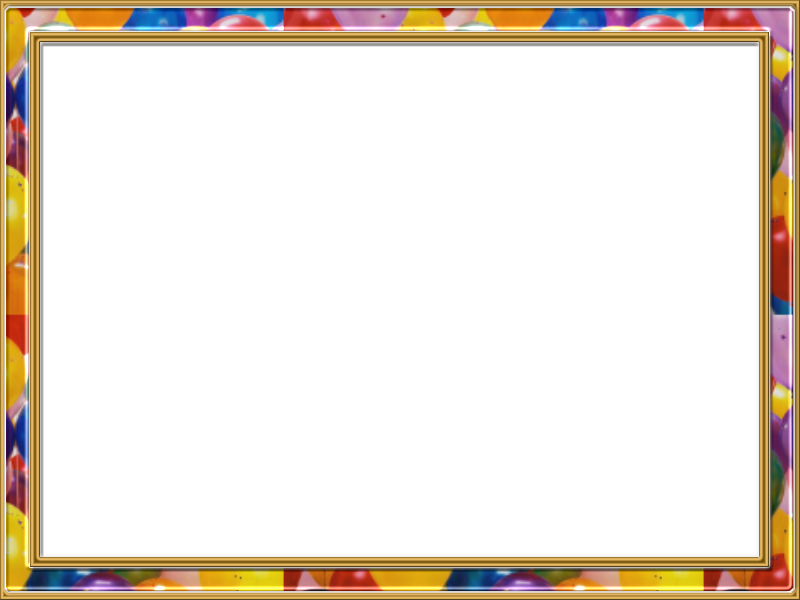 Шаг 1. Рисуем голову чебурашки в виде прямоугольника с закругленными концами, внутри него такой же прямоугольник, только поменьше.
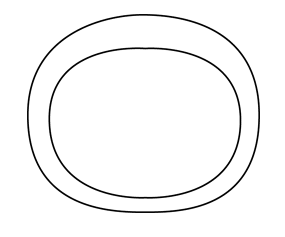 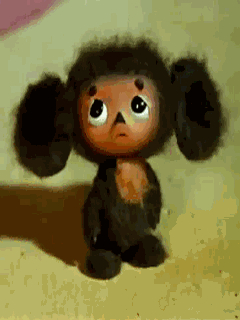 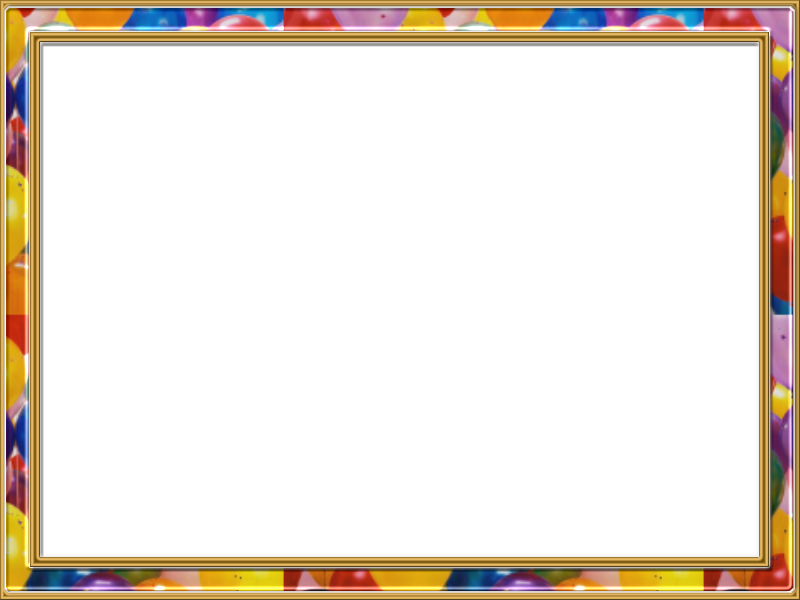 Шаг 2. Рисуем глаза, нос, рот и брови у чебурашки.
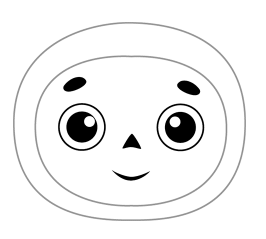 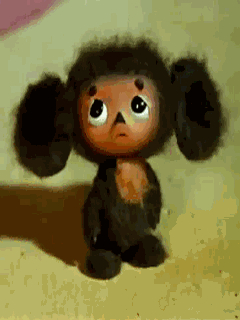 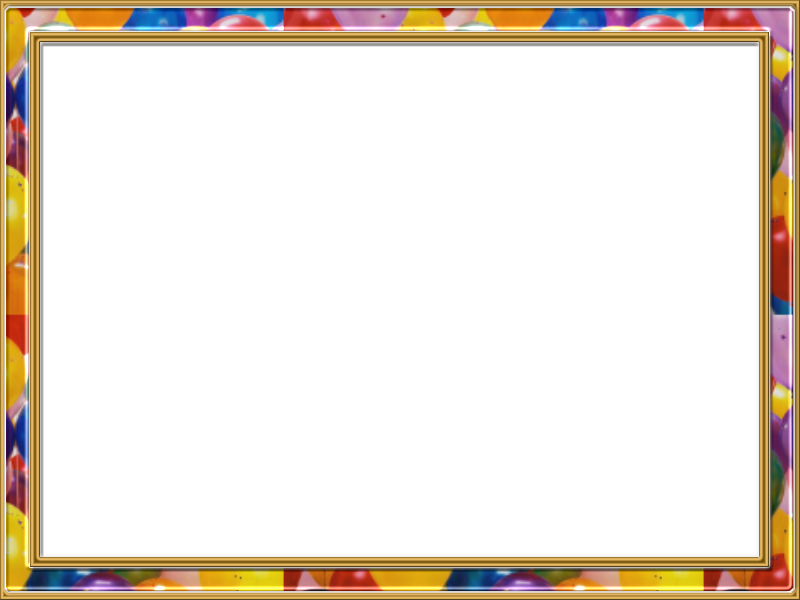 Шаг 3. Рисуем  два больших уха  у Чебурашки.
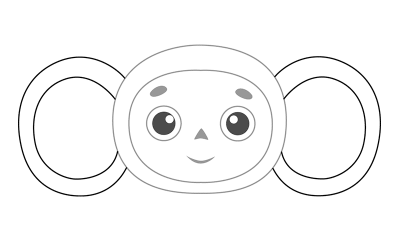 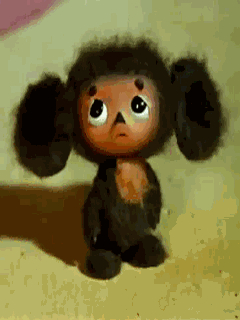 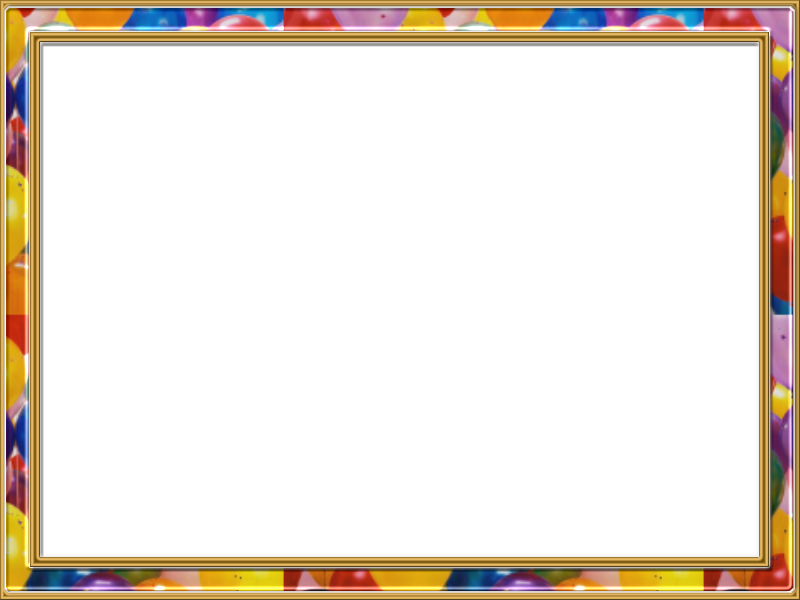 Шаг 4. Рисуем  тело и воротничок  у Чебурашки.
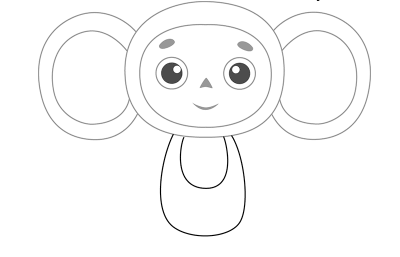 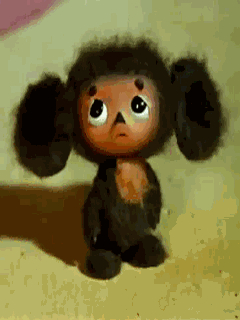 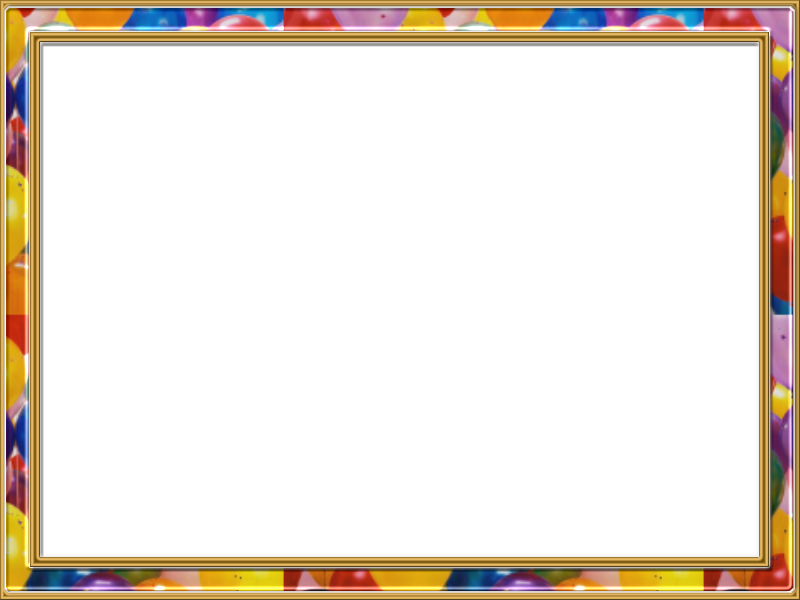 Шаг 5. Рисуем  ноги и руки  у Чебурашки.
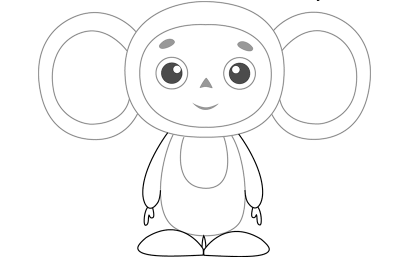 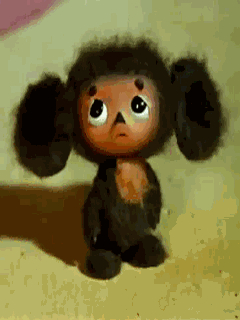 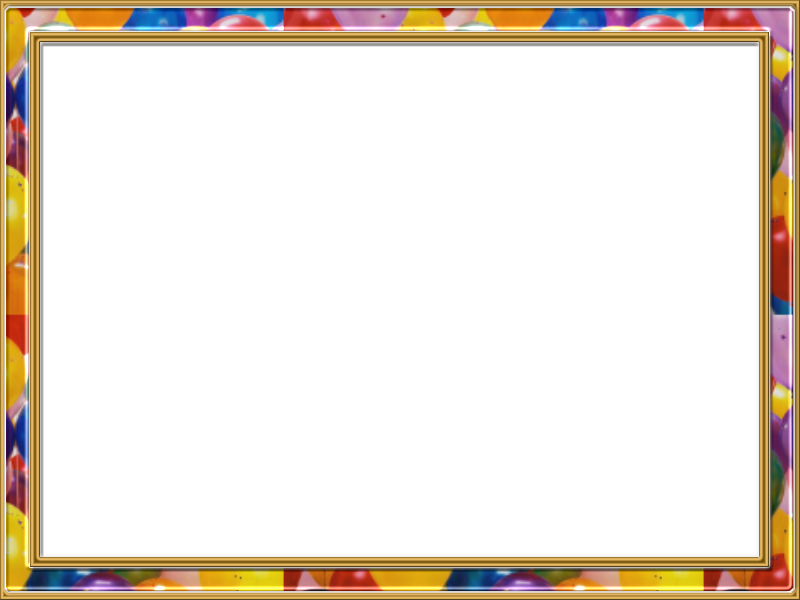 Шаг 6.  Вот такой симпатичный Чебурашка у нас получился.
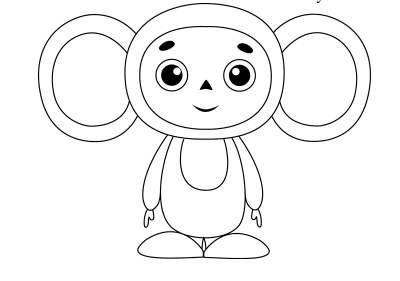 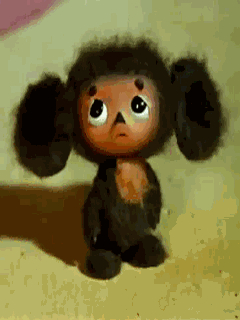 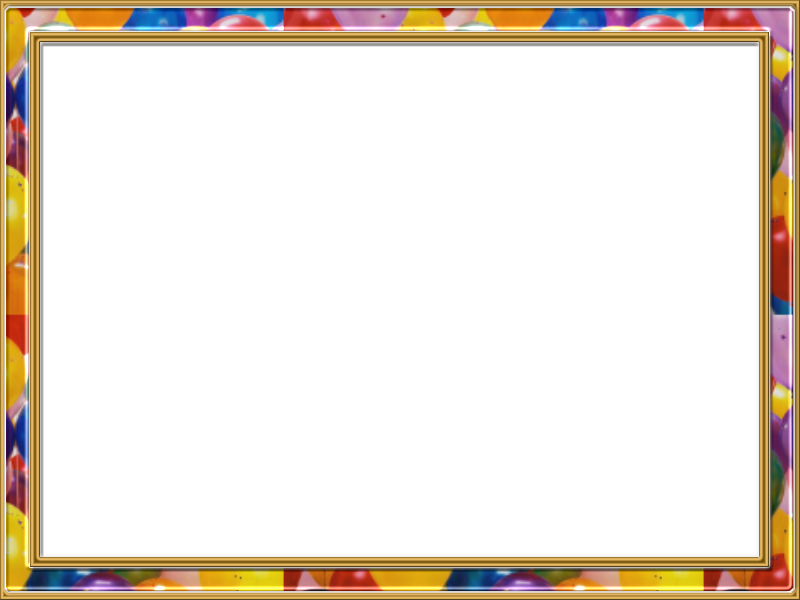 Шаг 7.  А теперь раскрасим нашего героя.
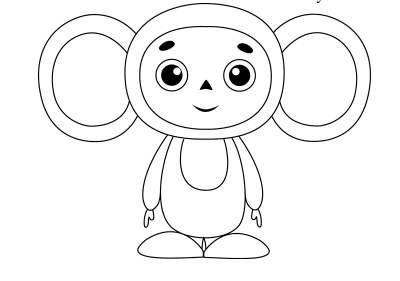 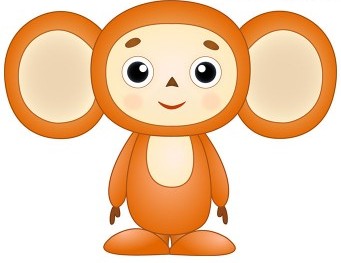 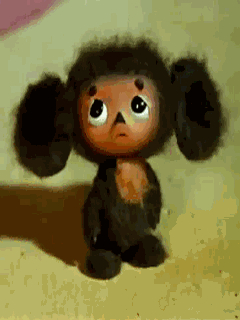 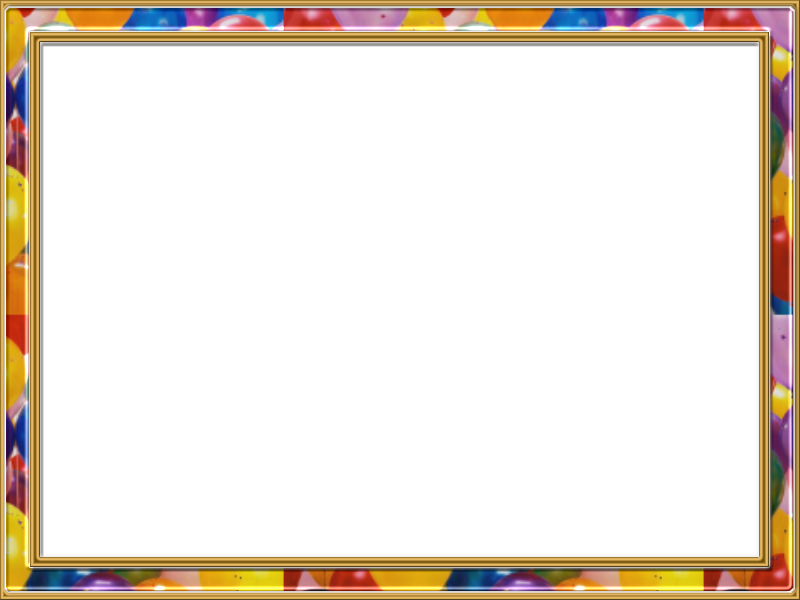 Посмотрим мультфильм.
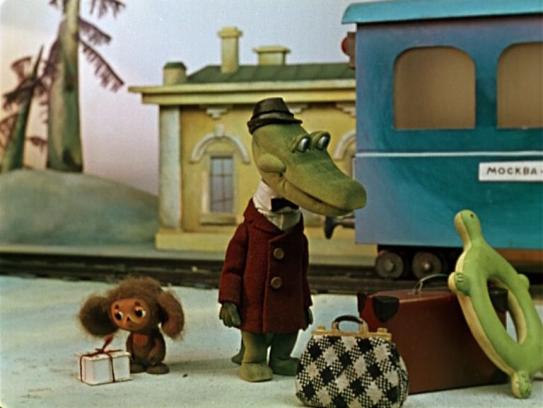 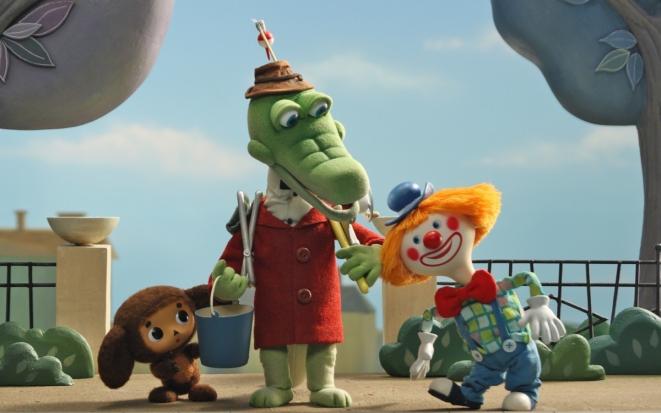 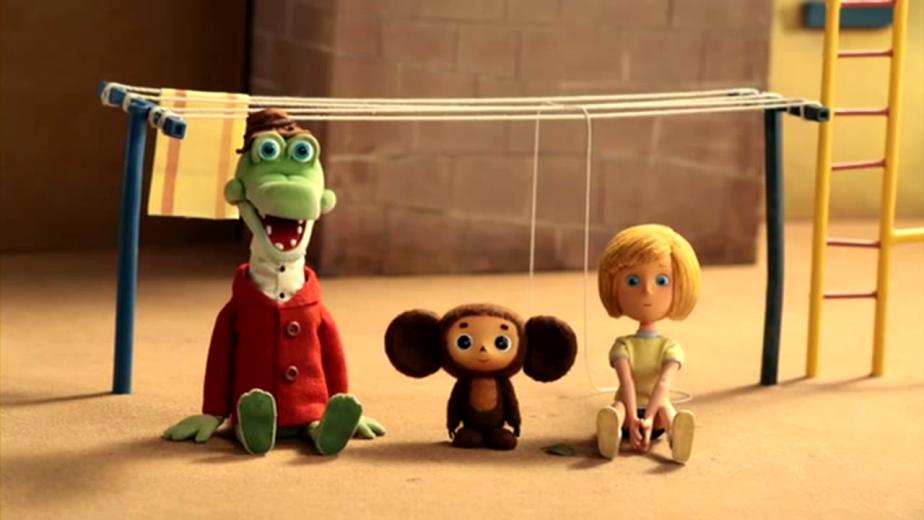 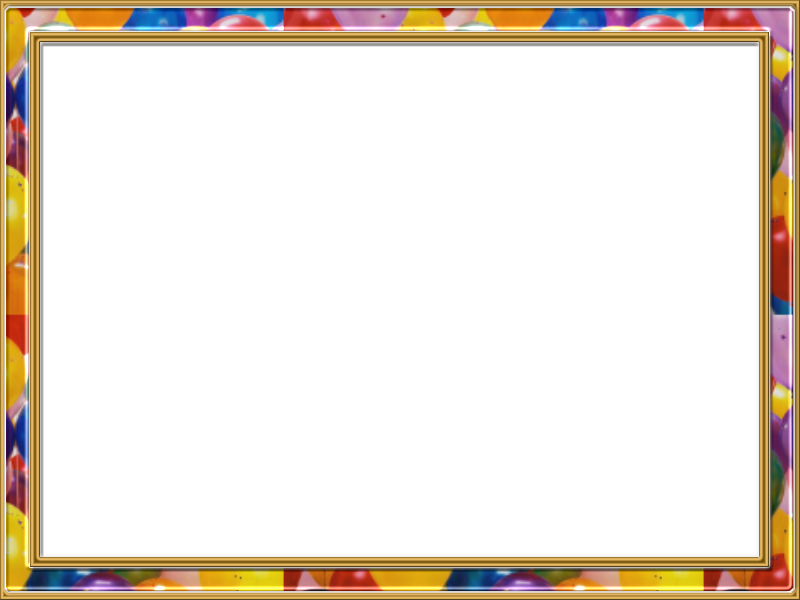 Источники:
http://www.images.lesyadraw.ru/2013/03/kak_ricovat_cheburashku-400x300.jpg
www.stihi.ru/2010/10/08/1075- загадка
http://s60.radikal.ru/i168/1102/d2/6d15fb54a848.jpg
http://s.qguys.com/original/2/3/4/7997670_2342645879.jpg
http://alive-ua.com/uploads/posts/2013-12/1387354965_222.jpg
http://magnet.211.ru/storage/images/1c/6d/5f/00001/original.jpg
http://kinotime.org/uploads/images/image/1133/8267772d9c.jpg
http://multiki.arjlover.net/info/krokodil.gena.avi.html- мультфильм
http://izhmama.ru/upload/medialibrary/ef4/ef433641cf3ec68cd2669203910f5676.jpg
Рамка-автор Ранько Елена Алексеевна (с благодарностью)